Group Members 
           Nida Inam  (1629)
      Momna Sarwar   (1647)    
      Neelam Gulzar   (1651)
      Qurat –Tul-Ain    (1625)
Table Of Contents
Definition of Counselling
Types of Counselling 
Directive Counselling , Steps , Merits, Demerits
Non-Directive Counselling Steps Merits, Demerits
Electic Counselling, Characteristics of Electic Counselling
Area Of Counselling
            Emotional Abuse,
 Obsessive compulsive disorders, 
Relationship Issues
Stress
Terminal Illness
Work related issues
 Anger Management,
Anxiety, Depression
 Bereavement Counselling
 Low self-esteem
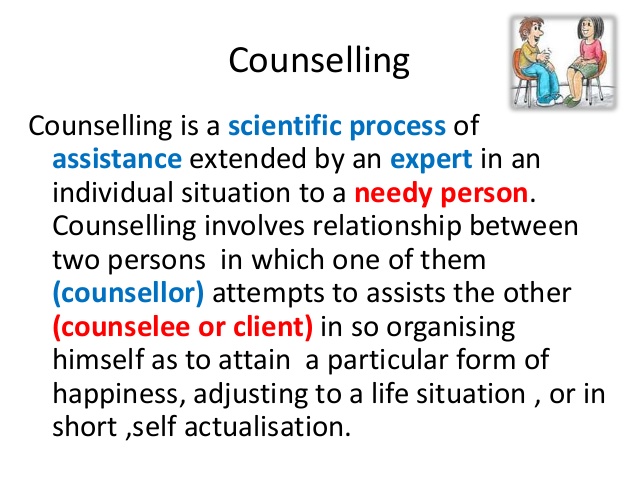 AREA OF COUNSELLING
Emotional Abuse: allows one person to gain power and control over another through words and gestures which gradually undermine the other’s self respect.                                                                            
Obsessive compulsive disorders: Usually involves obsessions (intrusive thoughts or impulses) and compulsions (repeated behaviours) such as washing, checking or counting to counteract them.
Relationship Issues: Some relationships are unable to contain some of life’s pressures and stresses; illness, redundancy, retirement or debt all take their toll.
Trauma: A traumatic event involves an experience or enduring event(s) that overwhelm our ability to cope or understand the ideas and emotions involved with that experience.
Stress: Too much stress can put your health at risk and leave you unable to function. It is the second major cause of illness at work, after back problems.
Terminal Illness: Counselling can be a valuable resource for everyone close to the individual, and for the individual themselves.
Work related issues: Counselling can help unravel patterns of relating to people, and show us how to examine our own issues, helping towards a more fulfilling career.
Anger Management: Understanding what the trigger points are and re-examining our thoughts around them can be among the first steps to managing anger.
Anxiety: Anxiety is a problem which feeds on itself and is often covered up and dealt with in isolation. Anxiety can take many forms including phobias, social anxiety, panic attacks, and insomnia.